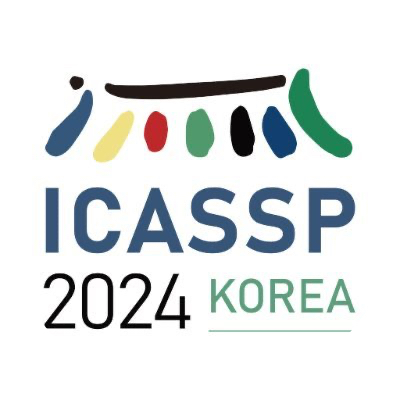 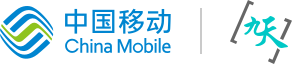 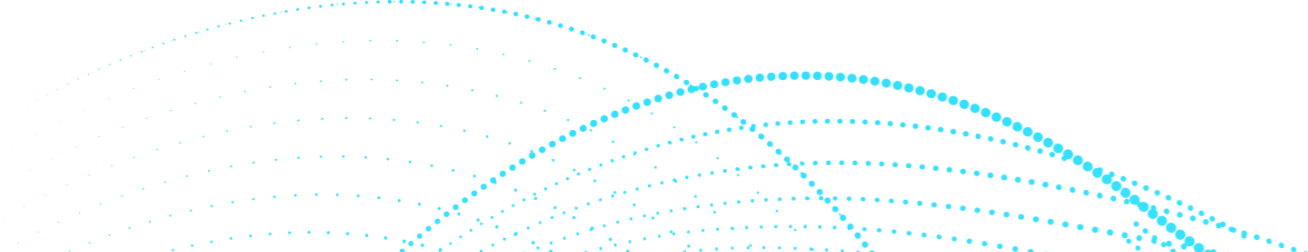 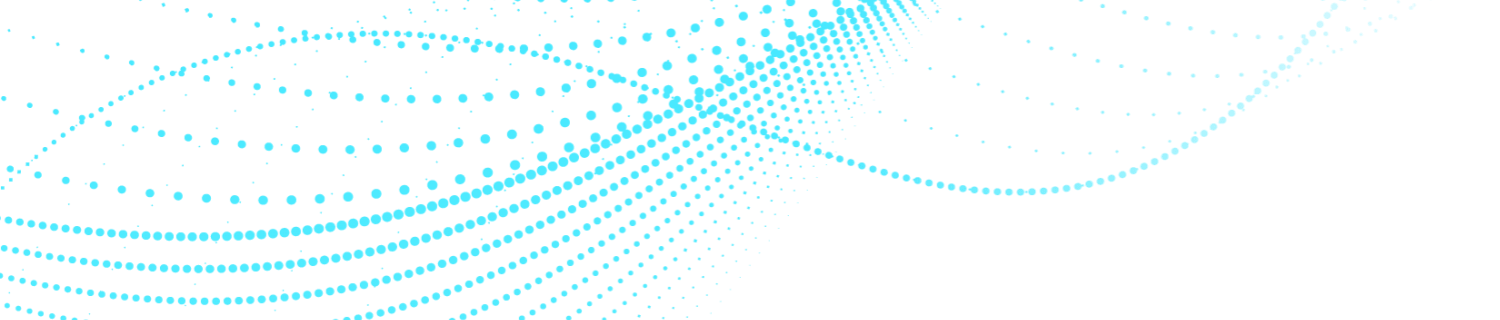 Robust Self-Supervised Learning with Contrast Samples for Natural Language Understanding
Jie Liu, Xue Han, Chao Deng, Junlan Feng
China Mobile Research Institute, Beijing, China
Background
Robustness

    Previous studies have focused more on how to efficiently obtain adversarial samples with similar semantics,but less attention has been paid to the perturbed samples that change the gold label.

    To improve the robustness of PLMs in the field of NLP, it’s crucial to perceive these different types of small perturbations, especially those that change the label of the sample.
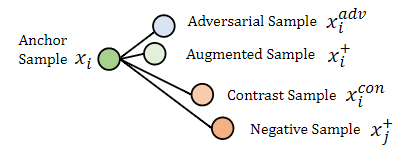 the difference of 
adversarial sample
contrast sample
Background
Existing Solutions
Two types of existing methods

data augmentation techniques to enrich the diversity of training samples

adversarial training mechanism
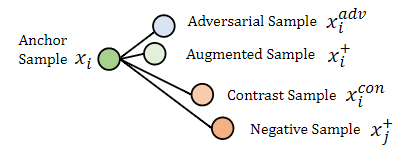 The shortage of previous studies

foucs more on the adversarial samples: the definition of robustness in NLP

the way of sample generation: gradient-based, token-level
the difference of 
adversarial sample
contrast sample
Motivation
How to fully perceive the effects of these different types of small perturbations on robustness ？
These two types of samples are complementary to each other for robustness.
Method
Overall Architecture
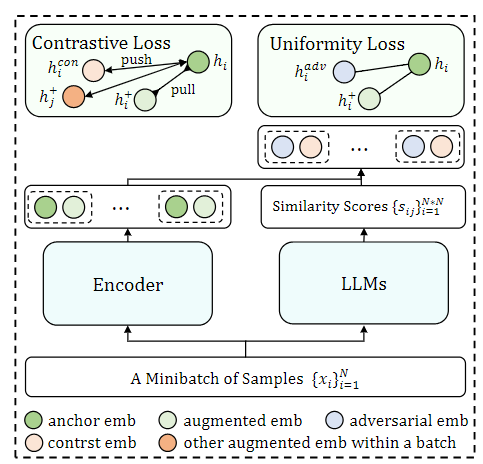 two-stage paradigm

      the further pretrain stage for improving the representation.
a self-supervised learning method
a samples generation method
a framework to adopt the different types of samples simultaneously 

      the finetune stage for specific task.
Method
Overall Architecture
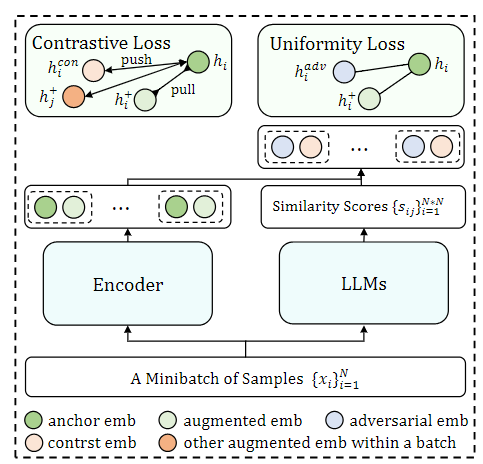 we first analyze the importance and necessity of adversarial and contrast samples to the robustness of PLMs, and propose an efficient sample generation strategy, which adaptively controls the generation process based on fine-grained similarity information generated by LLMs. 

Subsequently, we incorporate adversarial and contrast samples into a self-contrastive learning framework to address the issue.
Method
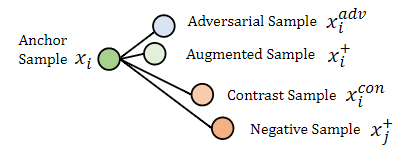 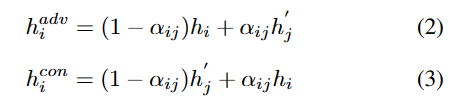 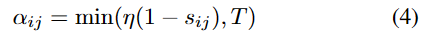 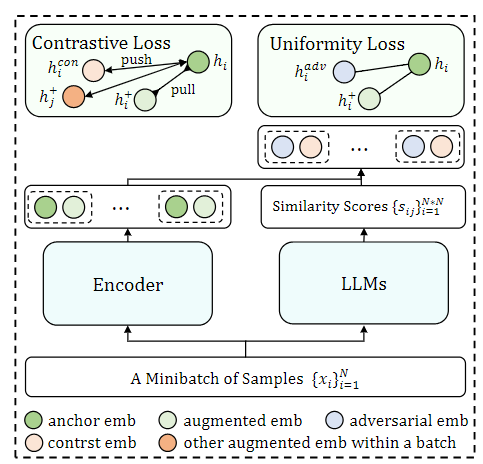 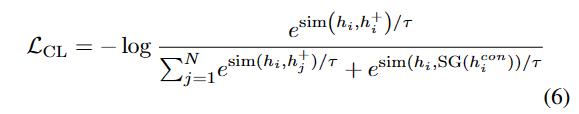 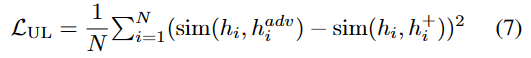 Method
Further Work
now：the fixed LLM
future：Parameter-Efficient Fine-Tuning

now：task-agnostic
future：task-specific，e.g., MABEL (individual position)

now：metric classification
future：multi-view

now：fine-grained information from LLMs
future：external knowledge (augmented LLM？ augmented task？)
Experiments
Performance
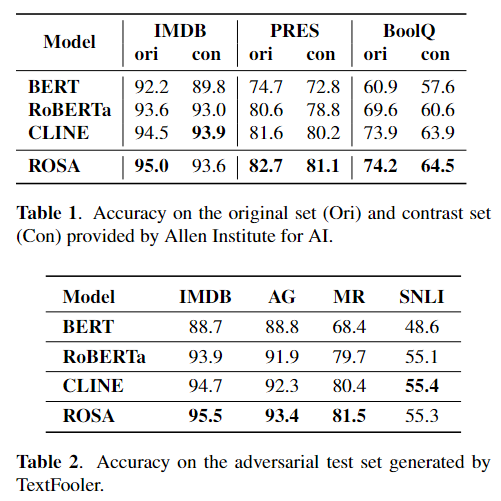 Datasets
sentiment analysis dataset like IMDB,
natural language inference dataset like PERS
reading comprehension instances with boolean answers like BoolQ
Baselines
vanilla BERT
RoBERTa
CLINE
Conclusion
1.  A robust self-supervised method that harnesses both adversarial and contrast samples to learn semantically discriminative representations to improve the robustness of PLMs for natural language understanding.

2. Rather than focusing only on the adversarial samples, we consider the effects of both adversarial and contrast samples on robustness during training, where the
perturbed samples are generated based on the mixup-based data augmentation and the fine-grained similarity information from LLMs.
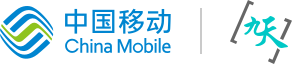 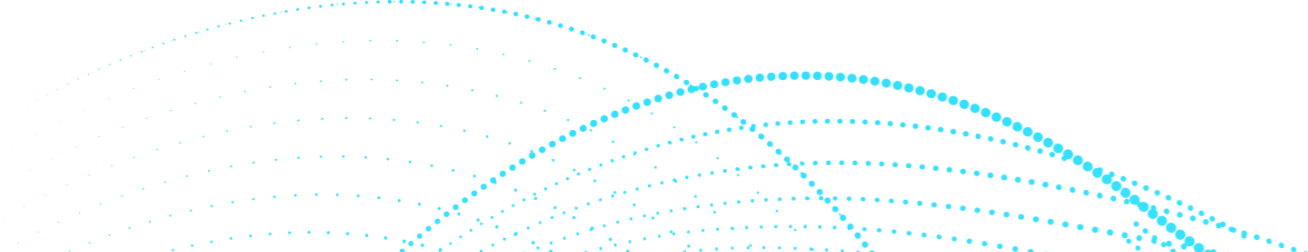 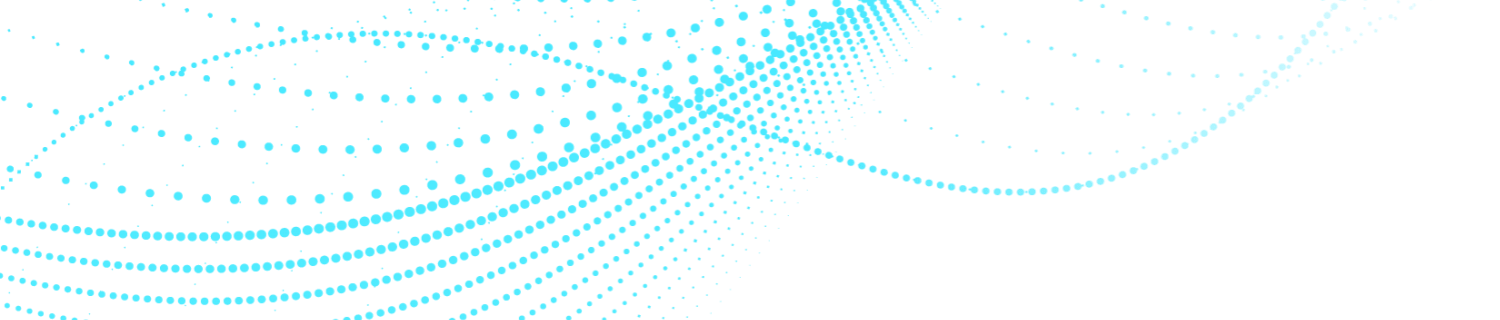 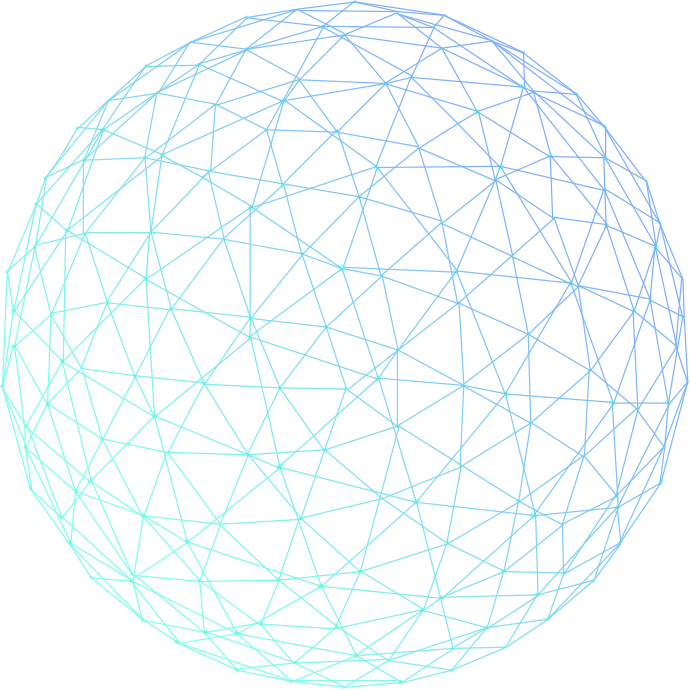 Thanks for your listening!